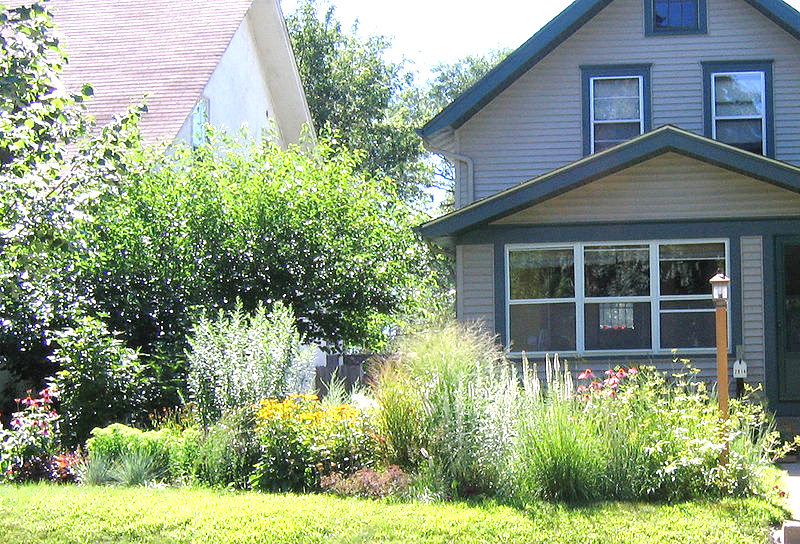 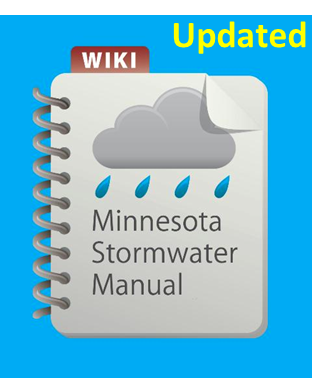 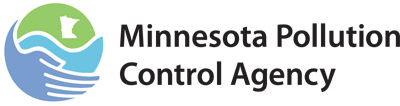 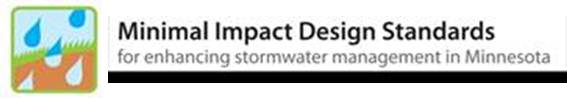 Bioretention from the ground up
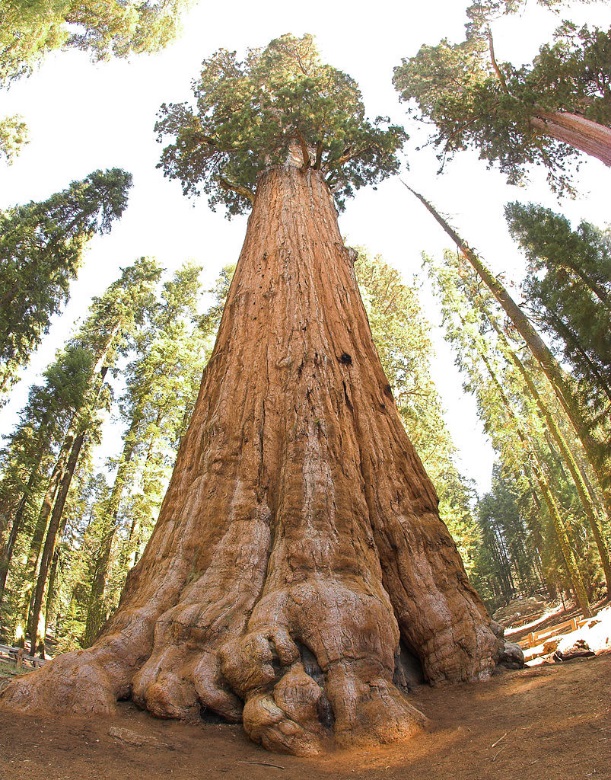 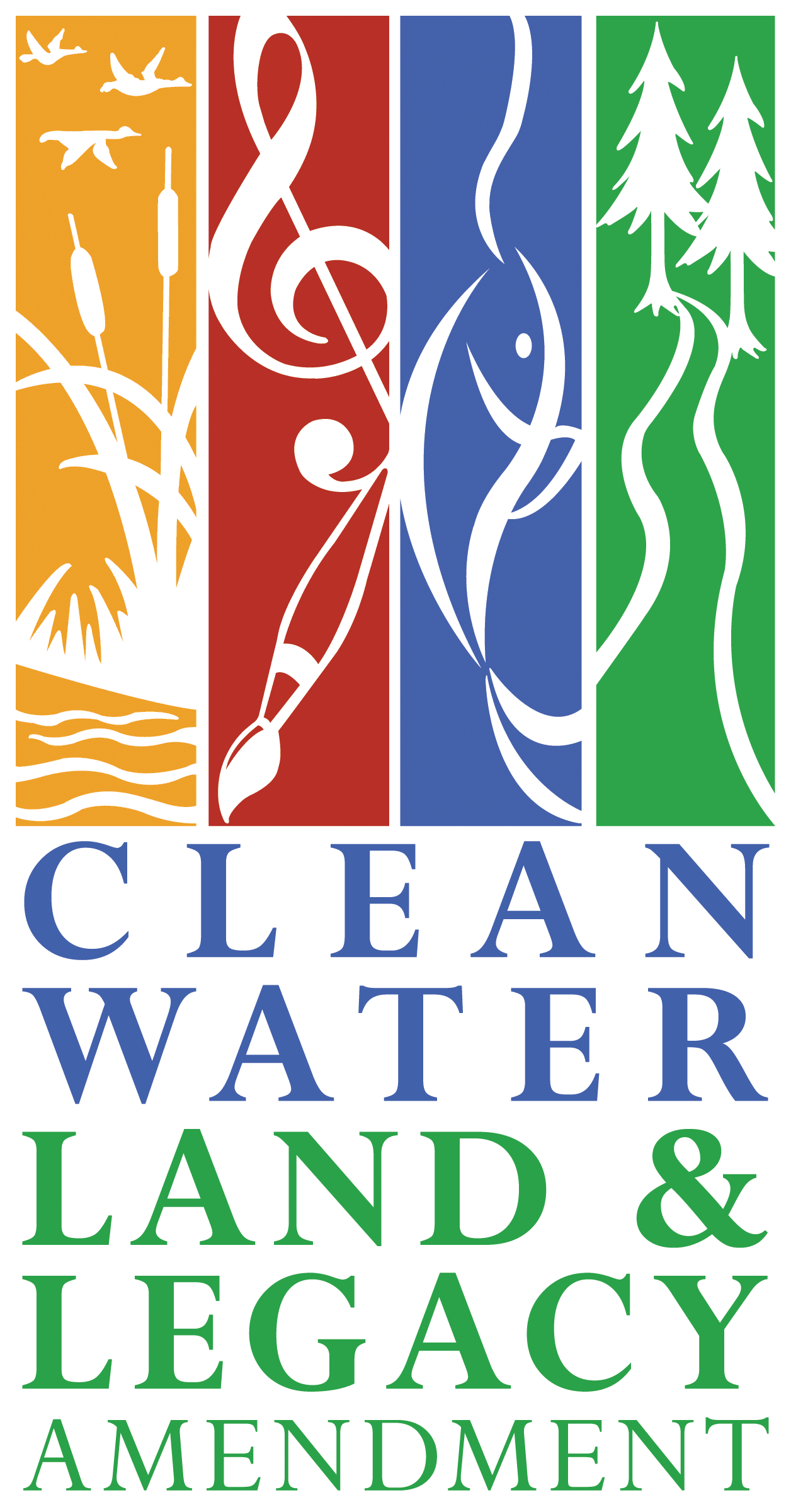 May 30, 2017
Questions and other stuff
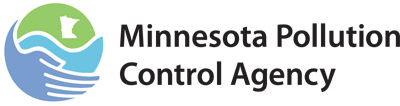 Please use the chat box if you have questions.
We will try and answer during the webinar
All Q&A will be posted in the (page called Stormwater Manual webinars)

Webinar is recorded and will be posted in the manual
This PPoint will be posted in the manual
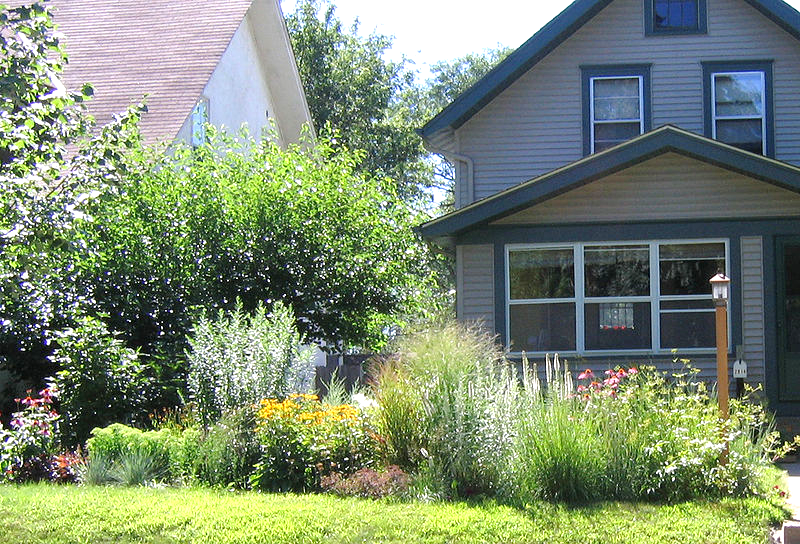 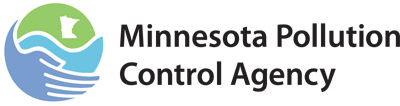 Professional development hours
1.5 PDHs offered
Access to certificate will be posted on the Stormwater manual webinars page
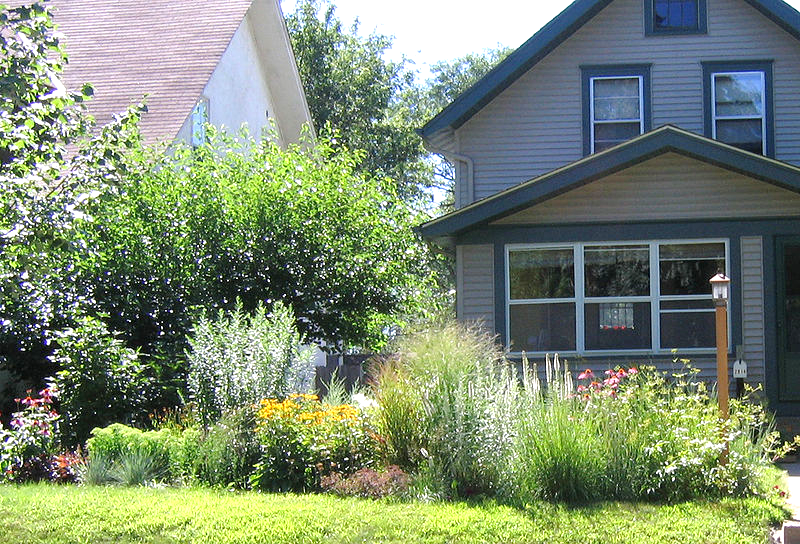 [Speaker Notes: Or will this be a link in the manual for a certificate?  Explain that we keep a record of attendees-that’s the only way you can get PDH’s.    We have to show proof.]
Presenters
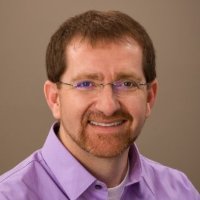 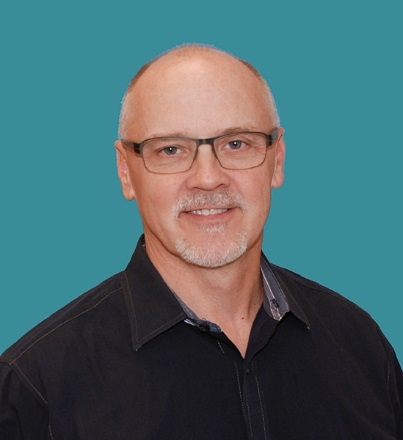 Mike Isensee-Administrator, Middle St. Croix Watershed Management Organization
Fred Rozumalski, Registered Landscape Architect- Barr Engineering
Marcy Bean, Professional Landscape Architect-Mississippi Watershed Management Organization

Anne Gelbmann - moderator
Contact information
Mike.Trojan@state.mn.us
MN Stormwater Manual – (easier to find with a Google search) http://stormwater.pca.state.mn.us/index.php/Main_Page
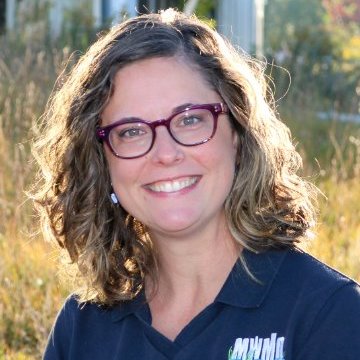 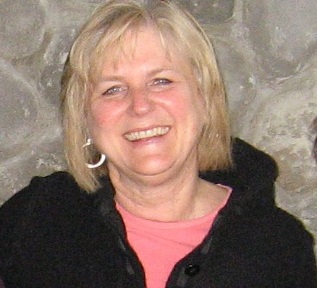 [Speaker Notes: In reading bios, mention what topic they will be addressing
Mike – media
Fred – vegetation in bioretention
Marcy – tree-based systems]
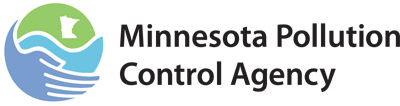 Objectives for today’s webinar
Bioretention media and vegetation - frequently account for failure of bioretention systems
Audience – exposure to information on topics that are often overlooked 
MPCA - identify information that needs to be addressed in the MN Stormwater Manual
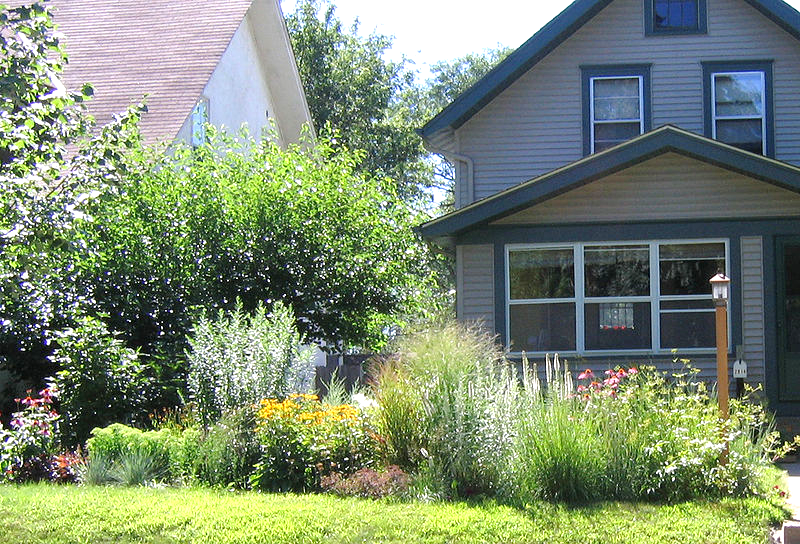 [Speaker Notes: 2nd bullet – goal for our audience
3rd bullet – goal for us: we’re here to learn too]
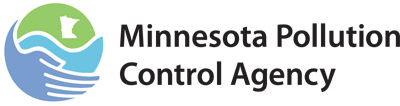 Upcoming webcasts - tentative
August, October
Bioretention O&M, Infiltration constraints including infiltration at contaminated sites

Let us know what topics you are interested in
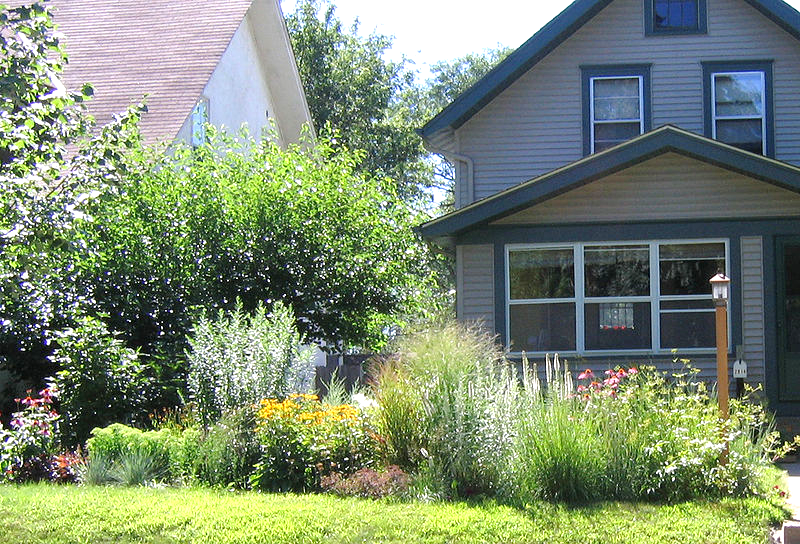 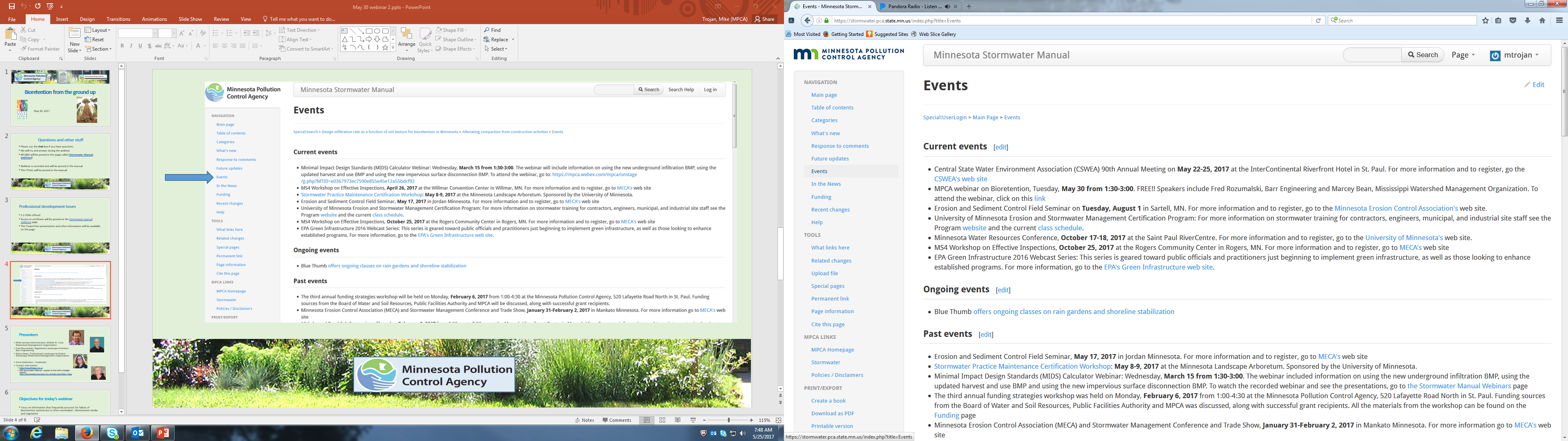 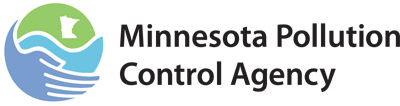 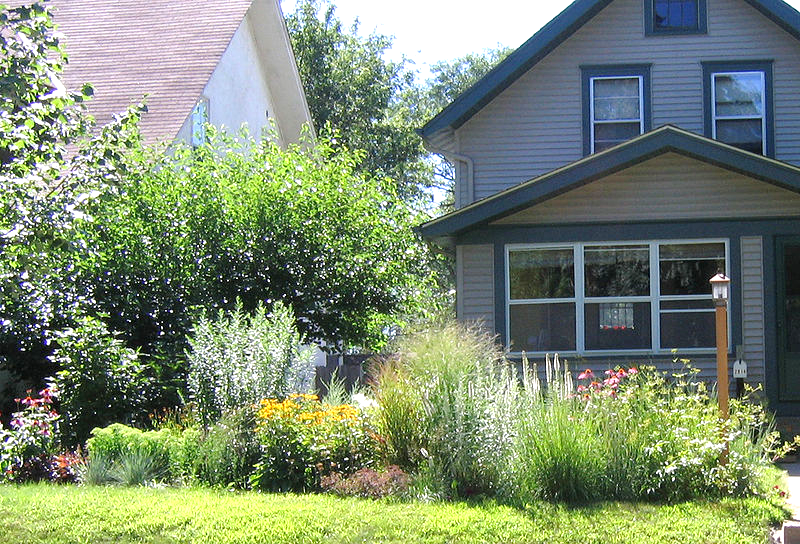 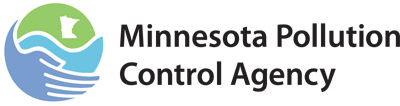 Materials will be posted in the SW Manual
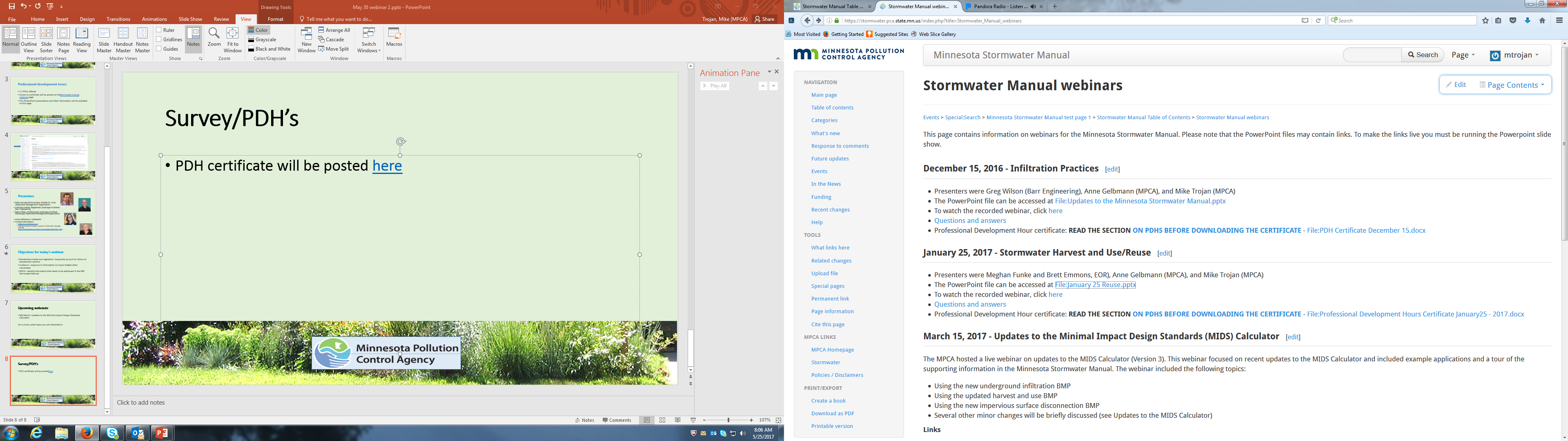 Info on webinar
PowerPoint
Video
Q/A
PDH certificate
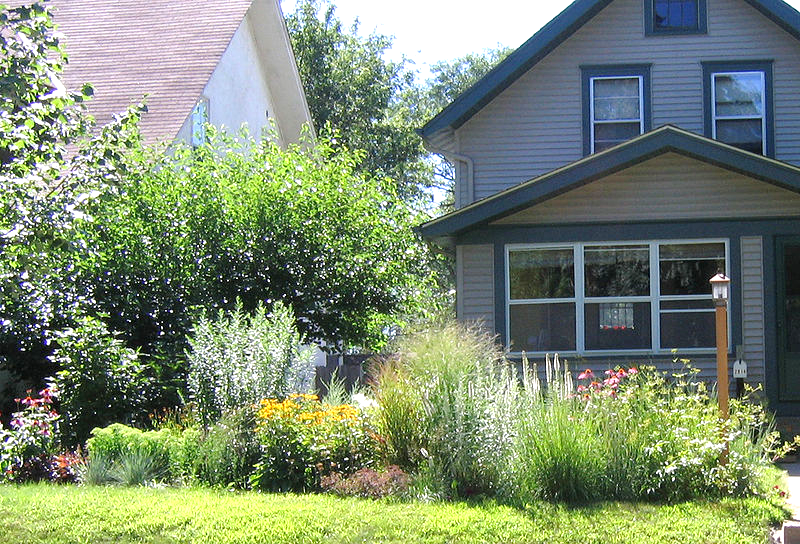 [Speaker Notes: Google search Stormwater Manual webinars]
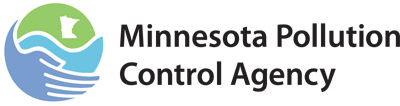 Visit our blog (MNStormwater) and give us a call if you want to post something in the blog
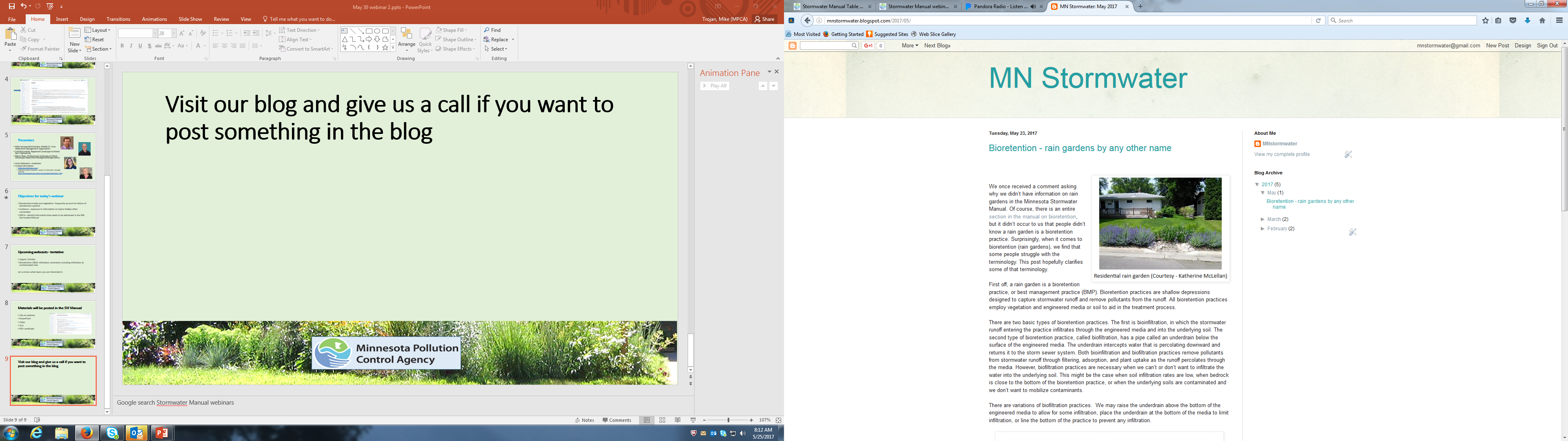 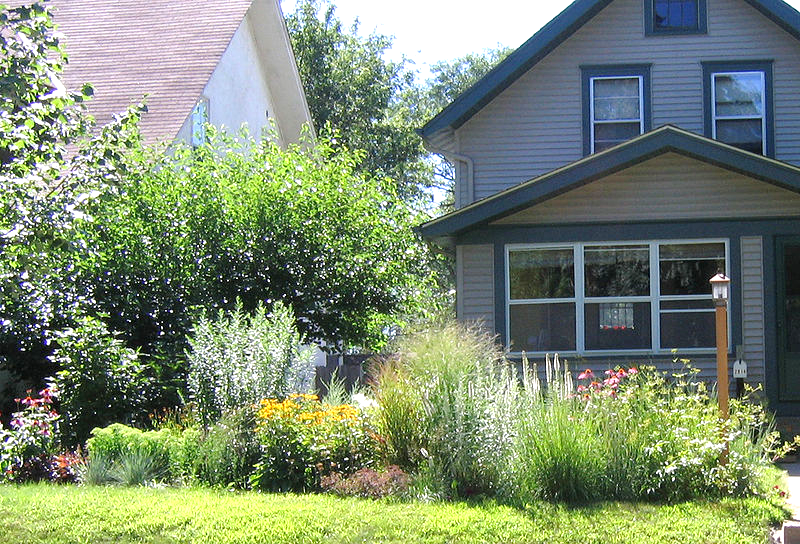 [Speaker Notes: Google search Stormwater Manual webinars]